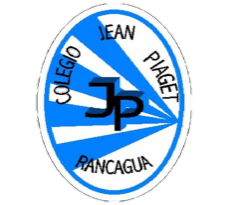 PLANIFICACIÓN  CLASES VIRTUALESSEMANA N°21FECHA : 17 al 21 de agostoRetroalimentación de Orientación
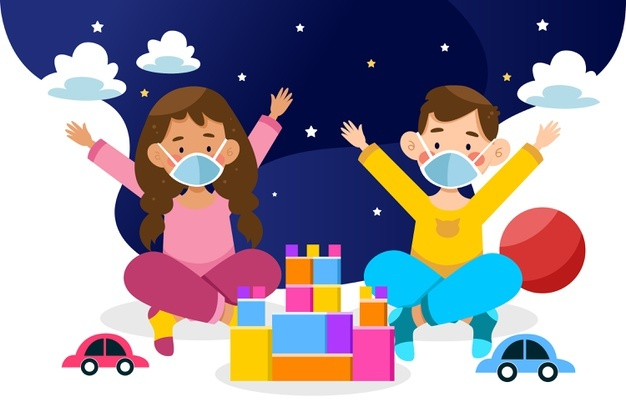 Colegio Jean Piaget
Mi escuela, un lugar para aprender y crecer en un ambiente saludable
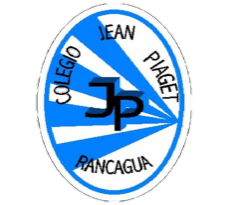 Normas de Clases Virtuales.
VIDEO INSTITUCIONAL
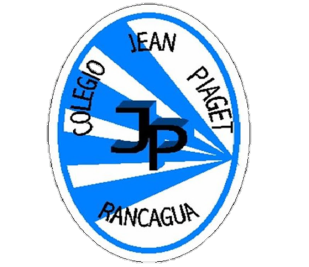 InicioActivación Conocimientos Previos
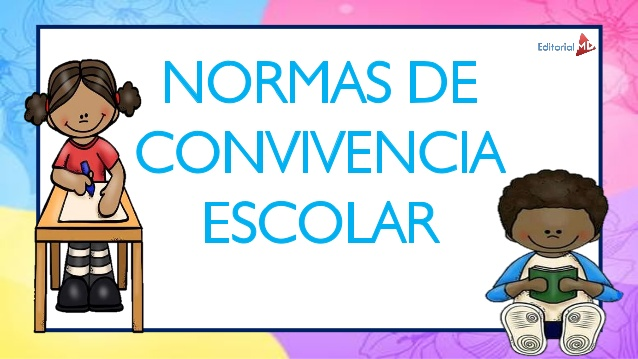 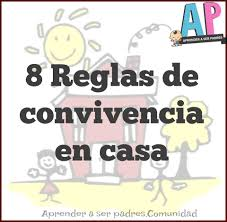 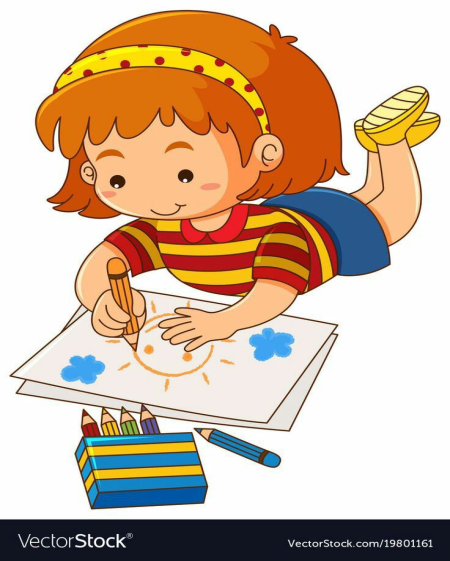 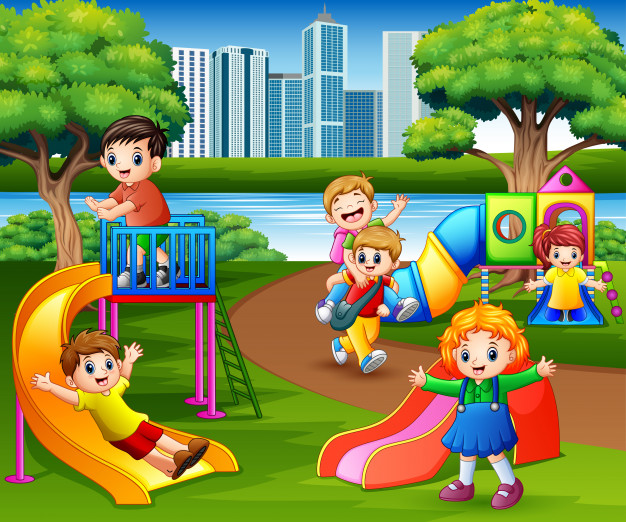 Entonces ¿Qué es un decálogo?
Un Decálogo es un conjunto de normas que deben cumplir las personas para mantener una sana convivencia .
https://www.youtube.com/watch?v=pPnA7KQyIYc
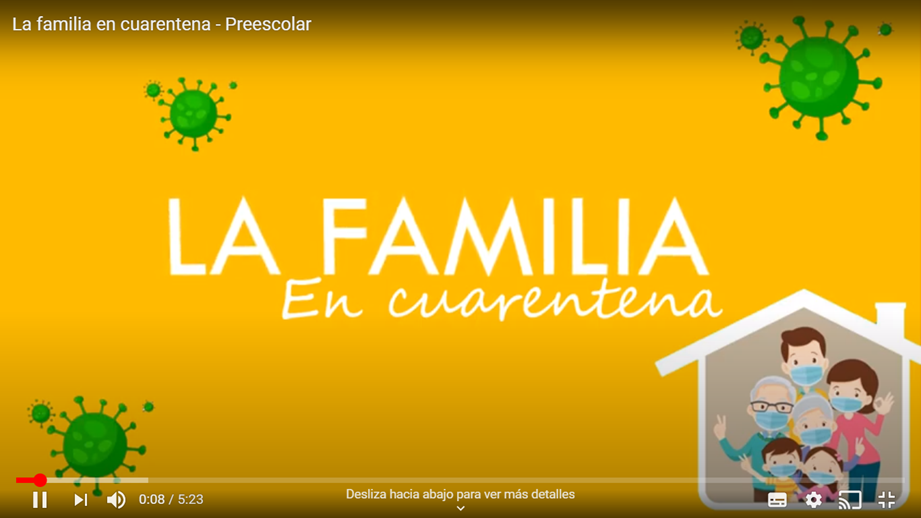 Motivación
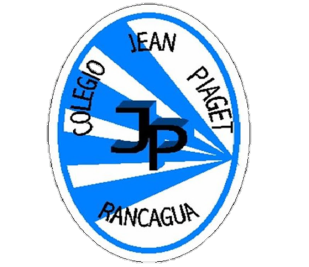 Observar y escuchar cuento:
Romina y la cuarentena
https://www.youtube.com/watch?v=kbeSBFg0gL0
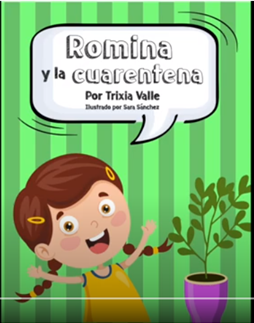 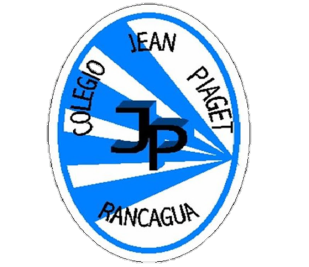 Desarrollo de la clase
1.- Actividad: 
Realizar un decálogo sobre el buen trato junto a tu familia.
Para realizar la actividad debes tener los materiales solicitados con anticipación por tu profesora:
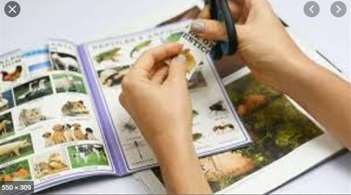 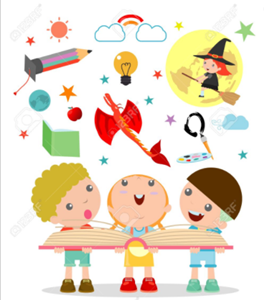 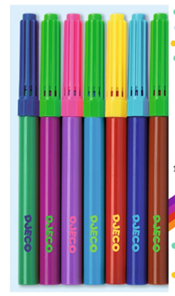 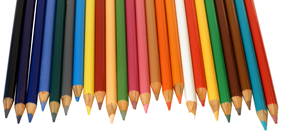 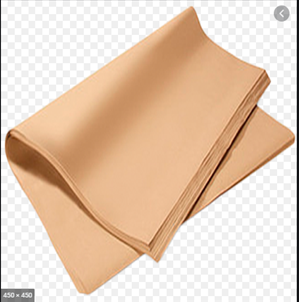 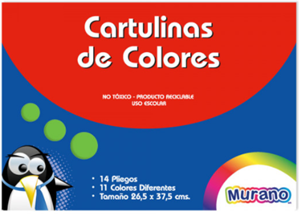 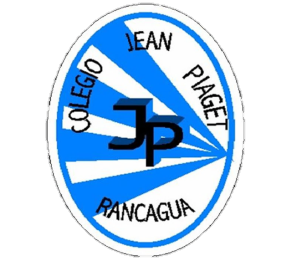 TICKET DE SALIDA
ASIGNATURA ORIENTACIÓN
SEMANA 21
CIERRE
Nombre: _______________________________________
Trabaja  junto a tu familia en el término del decálogo, luego envía una fotografía  de donde fue ubicado en tu hogar  y recuerda:

«En tiempos de cuarentena voluntaria, es importante mantener una sana convivencia y un buen trato en el hogar junto a tus seres queridos»
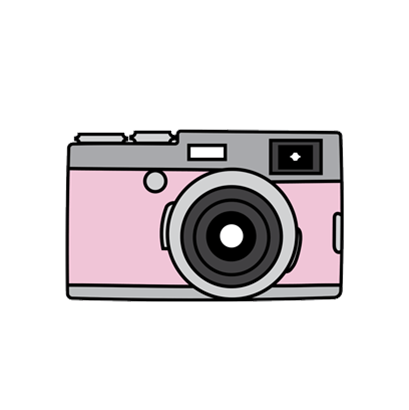 Enviar fotografía de este ticket de salida al correo de la profesora jefe
Isabel.gomez@colegio-jeanpiaget.cl
wathsapp